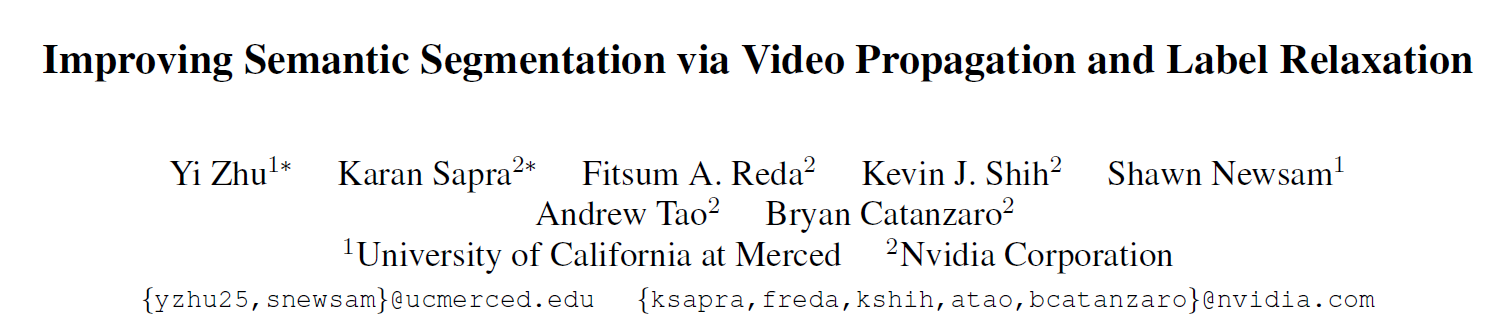 Motivation
Data augmentation methods
Use numerous coarsely annotated images
Generate synthetic data
Utilize video prediction models to create more training samples (Ours)
Contributions
Utilize video prediction models to propagate labels to immediate neighbor frames

Introduce joint image-label propagation to alleviate mis-alignment problem

Relax one-hot label training along boundary
Framework
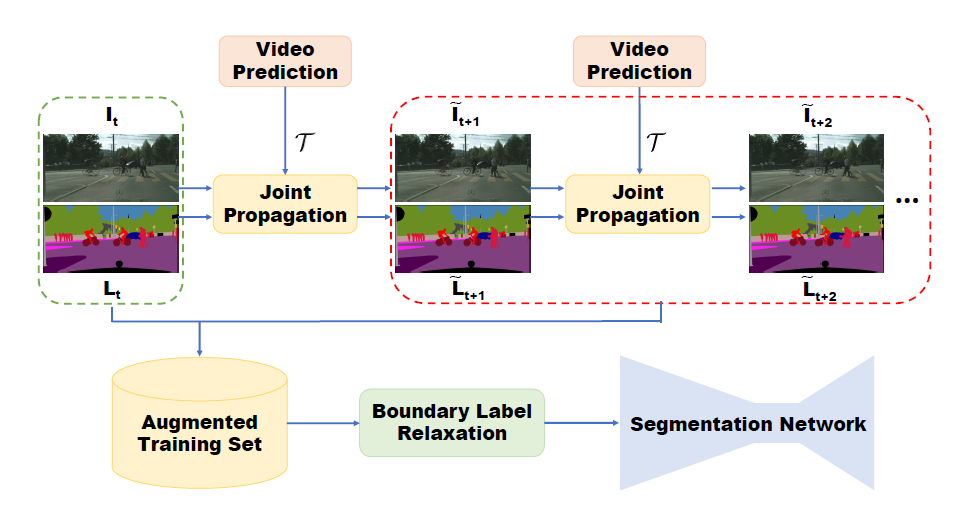 Video prediction
Joint Image-label propagation
Total training samples: (2k+1)m
Boundary label relaxation
Experiment
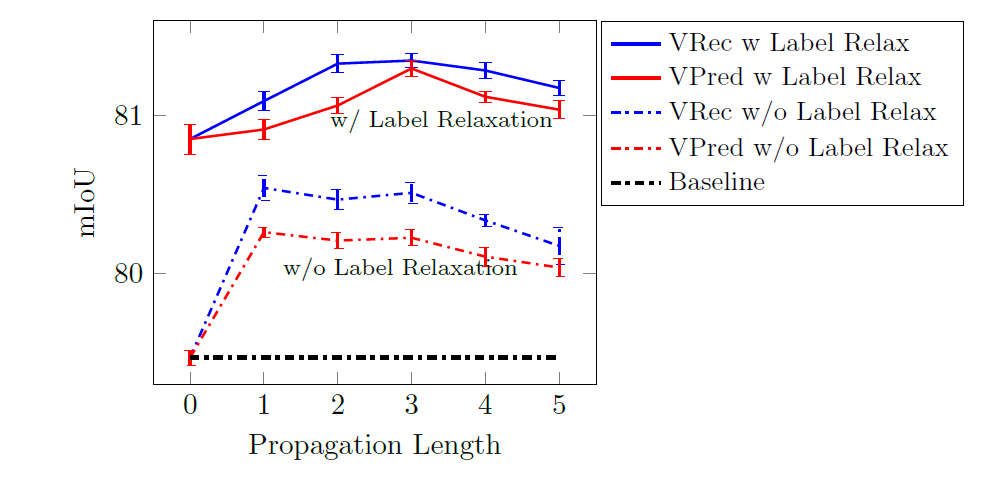 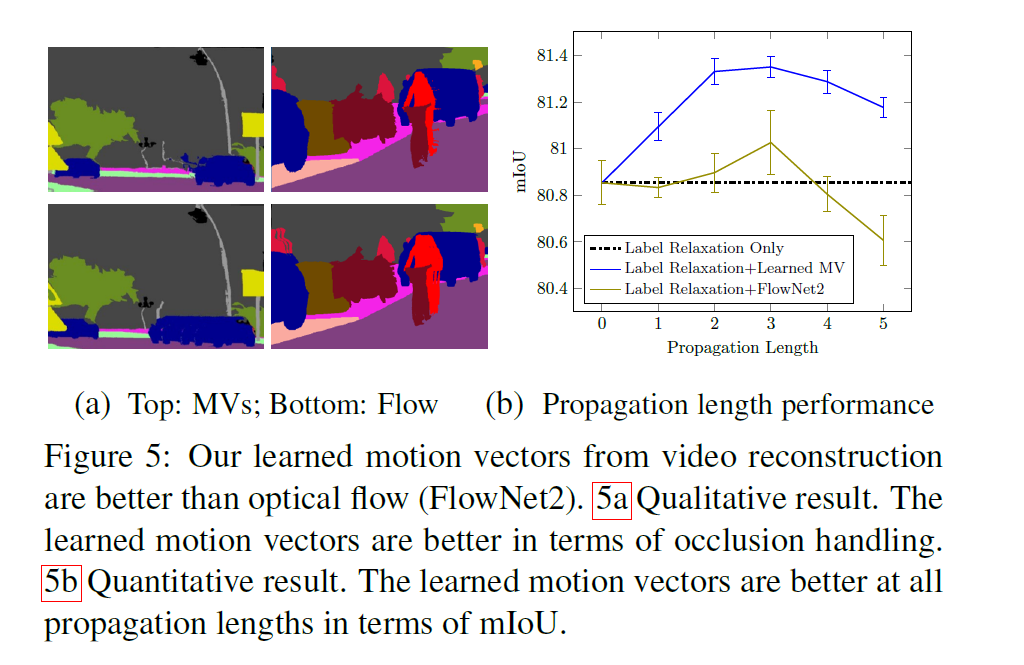 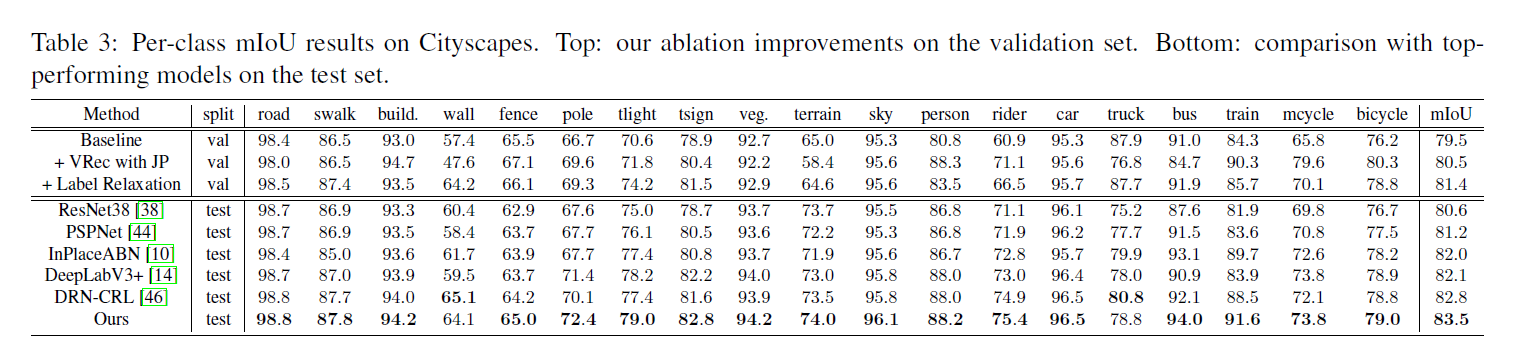 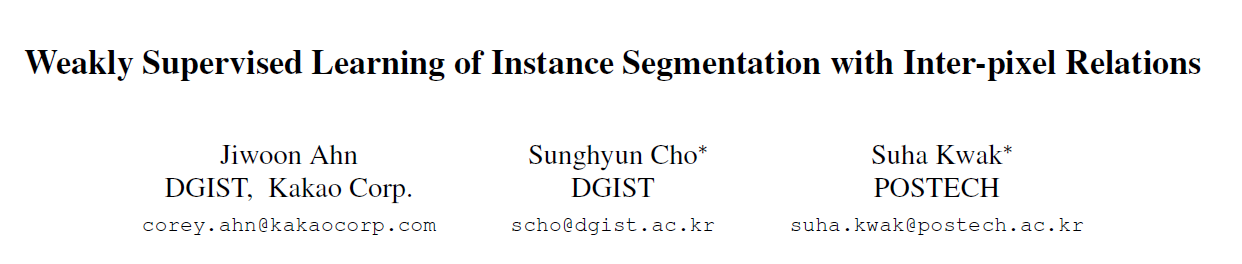 Motivation
Bounding box用于弱监督，bbox标注还是会带来一定成本

利用image-level的监督进行分割
之前：利用Class Attention Maps（CAM）进行分割，得到的结果很粗糙
本文：利用image-level得到pseudo instance segmentation labels进行训练
Contributions
Propose a new approach to identify and localize instances with image-level supervision

Propose a new way to learn and predict semantic affinities between pixels
Framework
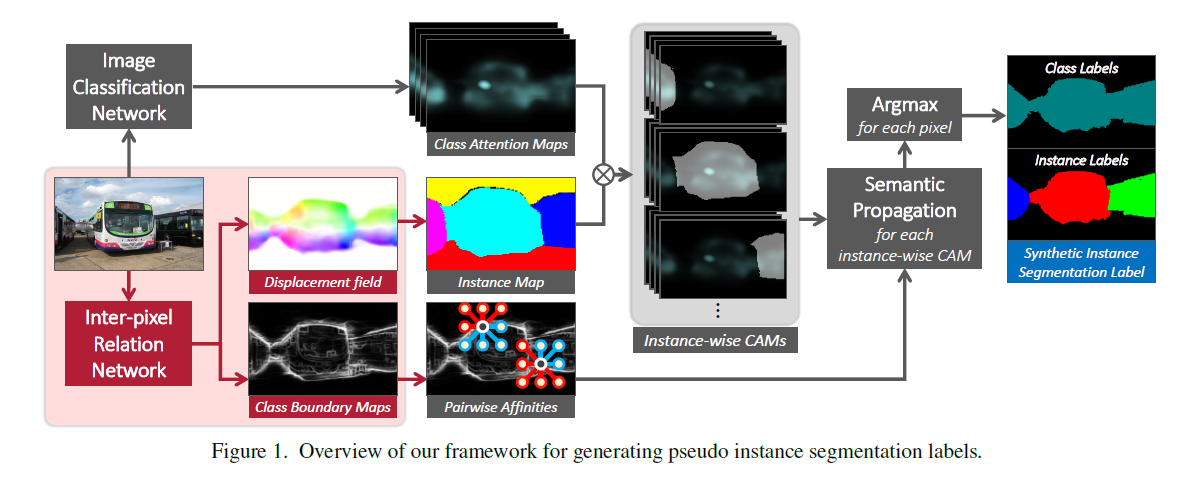 CAM
第c类的CAM：
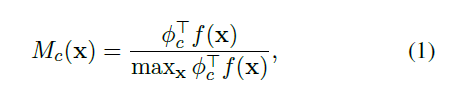 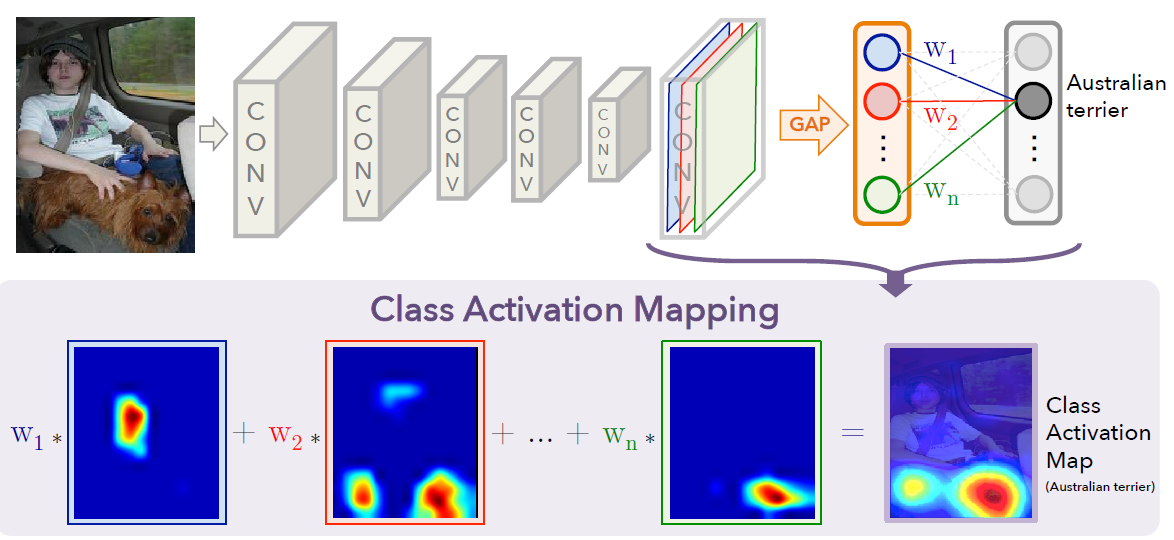 Loss functions
Inter-pixel relation mining from CAMs
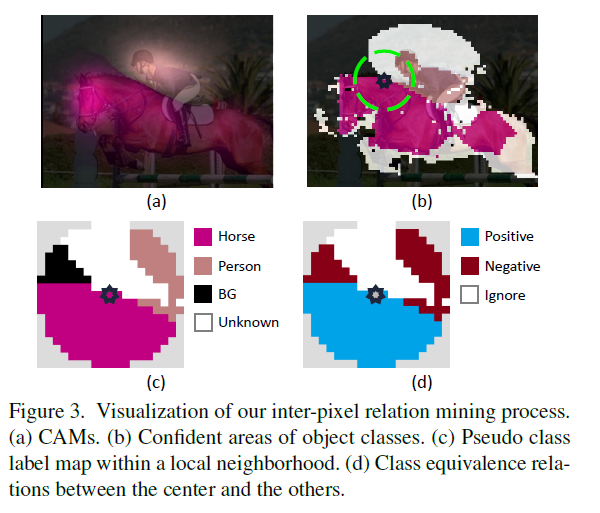 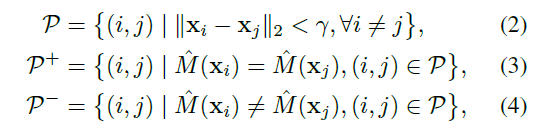 >0.3 foreground, 
<0.05 background
Loss functions
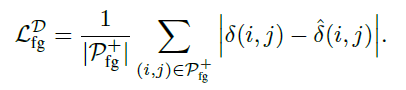 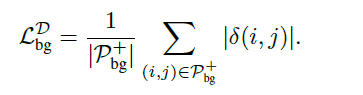 Loss functions
Loss for class boundary detection
Assume: a class boundary exists somewhere between a pair of pixels with different pseudo class labels






Joint learning
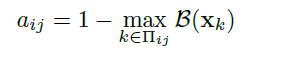 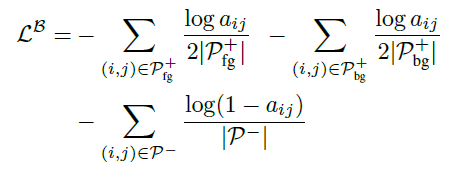 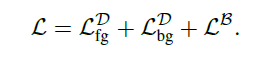 Inter-pixel relation network（IRNet）
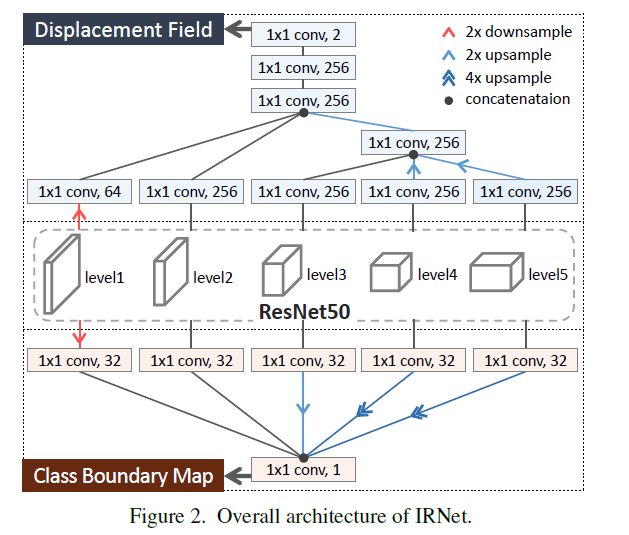 Label synthesis using IRNet
Generating class-agnostic instance map
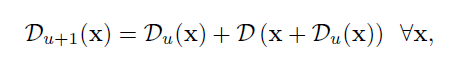 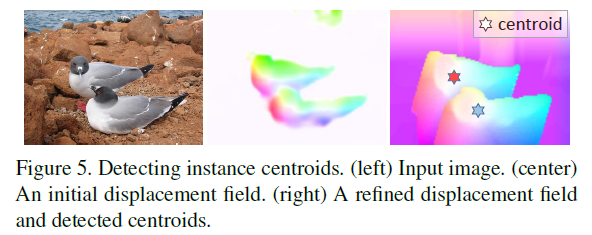 Label synthesis using IRNet
Combine CAMs with  class-agnostic instance map:


Semantic propagation with random walk:
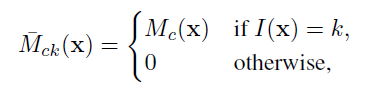 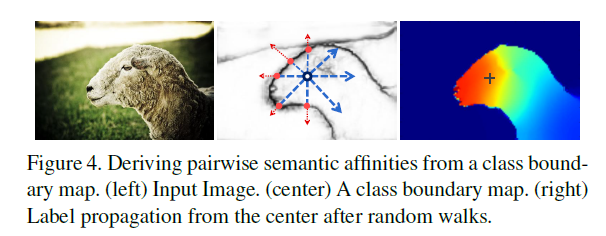 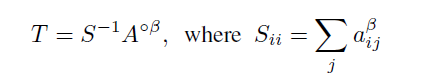 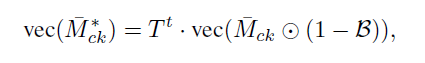 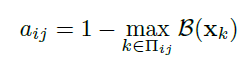 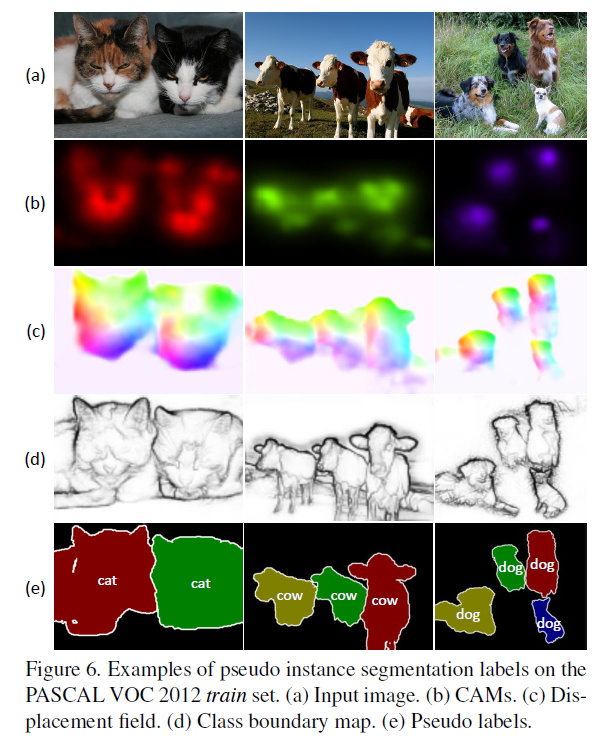 Experiment
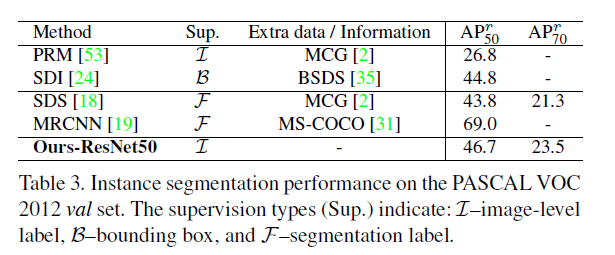 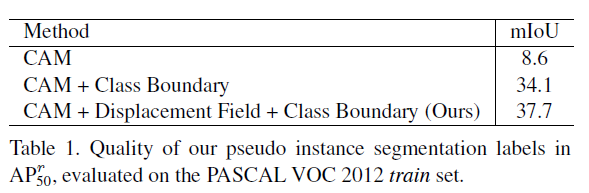